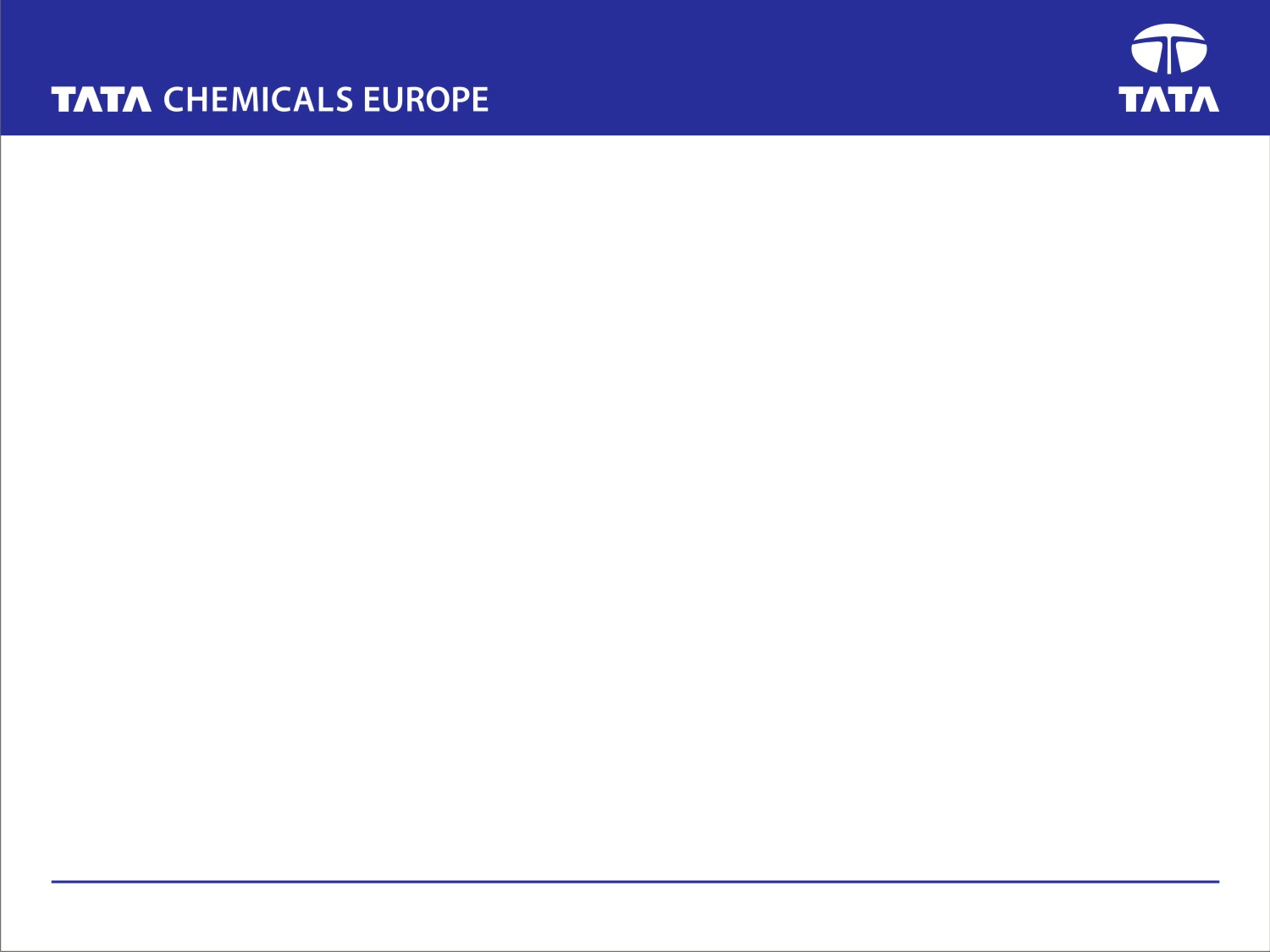 Lostock Sustainable Energy Plant (SEP)

Local Liaison Committee  

13th September 2018
AGENDA
Welcome & Introductions
Proposed Power Upgrade Application
Update on Site Works Since Last Meeting
Proposed Work Activities in Next 3 to 6 Months
Subsequent Project Works
Date of Next Meeting
AOB
2
Welcome & Lostock Site Rules
Welcome to the sixth Lostock SEP Local Liaison Committee

Office Rules

TATA representative will act as Guardian  

No fire alarm test planned for today. If alarm sounds follow Guardian to muster point in staff car park at the rear of the building 

 Toilet facilities on the first floor

Smoking Prohibited in the office.
3
Project Overview
Lostock Site History and Overview

Lostock Site commenced soda ash production in 1907; Brunner Mond (now TATA Chemicals Europe Ltd) acquired the site in 1904. Demolished and rebuilt new manufacturing plant.

Soda ash produced from brine (NaCl) and carbon dioxide (CO2)
Brine supplied from the Holford salt cavities operated by Inovyn
Carbon dioxide produced from the thermal decomposition of limestone with coke.  Limestone railed in from Buxton
Ammonia is used as a catalyst (pH conditioner) to assist the chemical reaction
Soda Ash production is energy (heat) intensive.  Steam required to drive the chemical reactions and dry the product.

The site operated its own coal fired power station (six boilers) up to the year 2000.  Decommissioned when new gas fired CHP power plant started at Winnington
4
Lostock Site Aerial
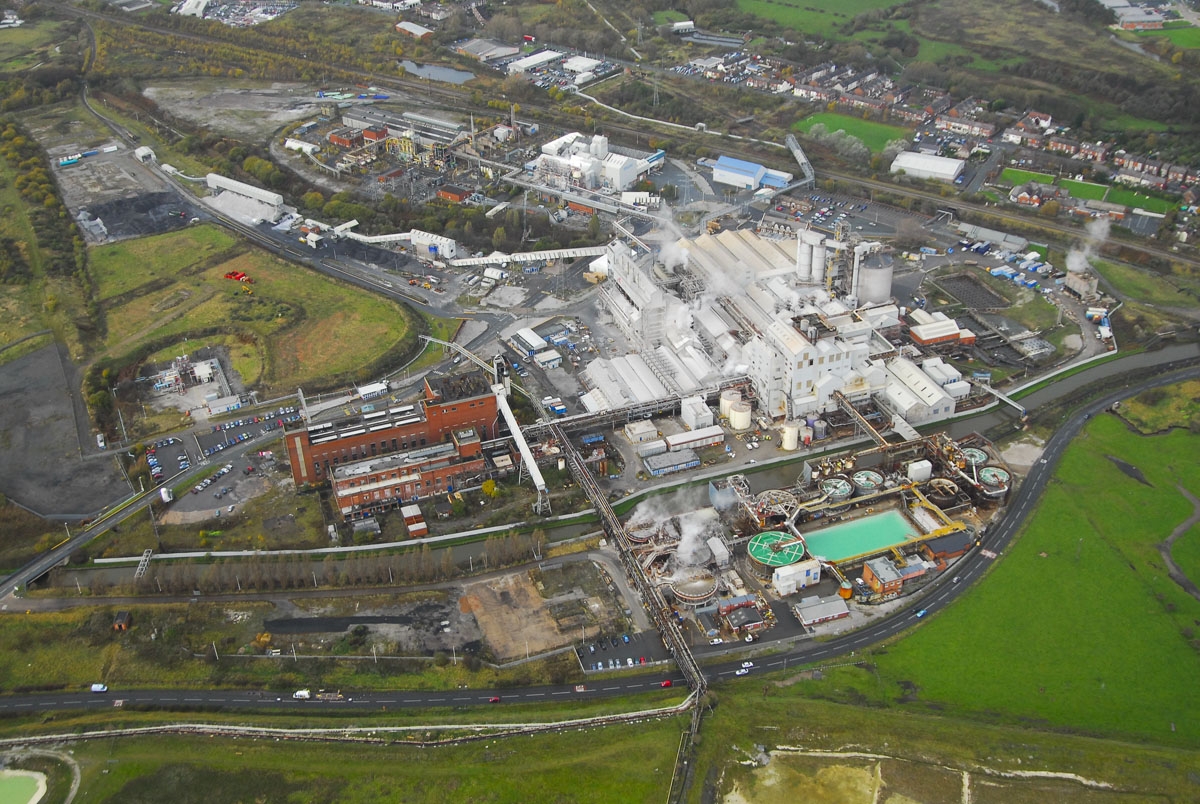 5
Lostock SEP:  Project Overview
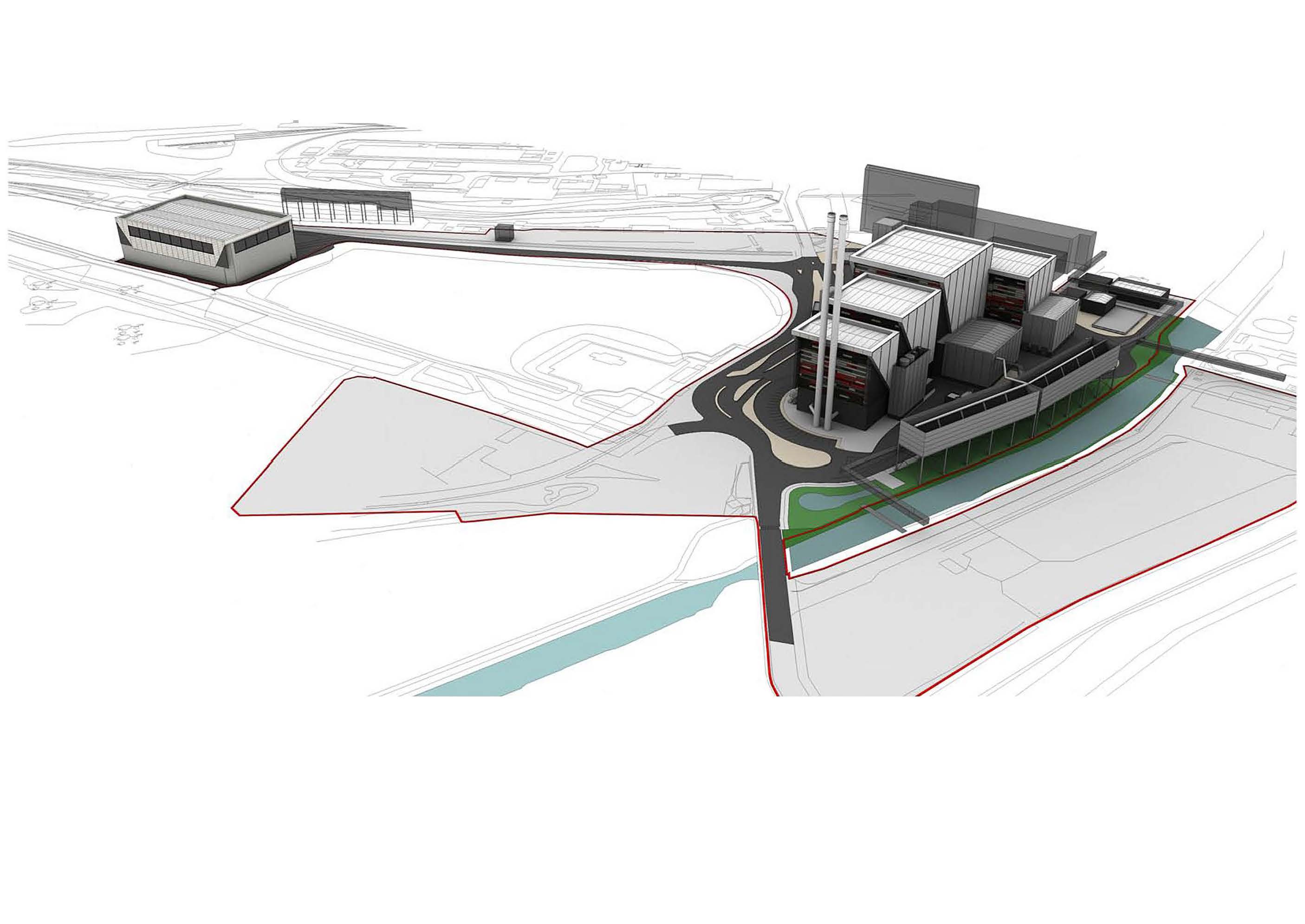 6
Lostock SEP Project
Power Upgrade Variation Application
7
Power Upgrade Variation Application
Background

As previously reported, technical studies conclude that the electrical power output the plant could deliver to the national grid could be increased.

Proposal developed for an electrical power increase of up to a further 30 MWe
This increase is delivered :
Without change in any of the parameters permitted under the existing consent granted by the Secretary of State on 2nd October 2012 for construction and operation of an EFW station generating up to 60 MWe
Enabled by efficiency improvements since consent was granted.

Special Local Liaison Committee meeting held on 15th March with Chris LeCointe, RPS, in attendance
Information leaflet and CD provided to allow local information sharing and opportunity to ask questions.
8
Power Upgrade Variation Application
Progress Update

A Variation Application was formally submitted to DBEIS seeking to vary the 2012 Consent to increase the power output of the Plant from the currently consented 60 MW to up to 90 MW.

DBEIS provided notice to TATA under Regulation 4(6) of the Variation Regulations that it considers the Variation Application to be suitable for publication.

TATA consequently published notice in accordance with Regulation 5(3) & (5) of the Variation Regulations on Thursday 2nd and 9th August 2018.
Application documents made available for inspection:
 On SEP website: www.lostockpower.co.uk
At Northwich Library and at CWACC, Wyvern House, Winsford
 
Representations on the Variation Application were invited until 7th September 2018.
9
Power Upgrade Variation Application
Progress Update (2)

Statutory Consultees included: Cheshire West and Chester Council and the  Environment Agency

Other consultees included: Local MP’s, ward Councillors and the Local Liaison Committee

TATA will, via RPS respond to DBEIS on the points raised in the representations received.  

The redacted representations and TATA’s response will be uploaded to the SEP website.
 
DBEIS will consider the Variation Application and representations received and may consent to vary the 2012 Consent or may refuse to vary the consent.
10
Lostock SEP Project
Update on Site Works Since Last Meeting
11
Work Activities Since Last Meeting
Collection of the necessary information and assessments to meet the requirements of planning condition 26 discharge approval (Prevention of Contamination of Land).  
 
Site work commenced in January and completed in April.  Sample analysis and reporting completed

Next steps  - Application submission for approval
12
Work Activities Since Last Meeting
Site activities starting to ramp up; Currently Five Contractors working on site, with approximately 50 staff

A number of enabling work packages have been scoped and now being reviewed and signed off.  

Mechanical and Electrical Contractors employed to  identify and tag existing services that require to be relocated / replaced / removed as part of the enabling works

Detailed design of the new water treatment plant and electrical sub-station being progressed

Design specification for tie-ins to be completed later this year

Asbestos surveys of pipe bridges and redundant power station buildings commenced.  Following on with asbestos removal activities

Ecology – Birds, Reptile and Bat surveys
13
Lostock SEP Project
Proposed Work Activities Over Next 3 to 6 Months
14
Work Activities in Next 3 to 6 Months
Safety and operability studies for the new water treatment plant and electrical sub-station

Commence site clearance to allow construction of new water treatment plant and electrical sub-station

Complete identified tie-ins to allow water treatment plant to be commissioned

Complete design sign off for the Enabling Work packages.
Primarily office based activities

Continue with asbestos removal activities

Commence demolition of sections of the redundant power station buildings
15
Work Activities in Next 3 to 6 Months
Pre-Commissioning Planning Condition Applications
Develop programme to submit applications
Primarily office based activities

Environmental Permitting
Conclude with Environment Agency the TATA and LSEP permit boundaries
Primarily office based activities
16
Lostock SEP Project
Subsequent Project Works
17
Lostock SEP: Subsequent Project Works
Efforts during early 2019 will largely focus on:
 
Complete asbestos removal and demolition of the old coal fired power station buildings

Relocation of services to allow construction works to commence later in the year.
18
Lostock SEP: Date of Next Meeting
Proposed Dates for Future Meetings: 

Thursday  29th November 2018
Thursday 28th February 2019
Thursday 23rd May 2019
Thursday 12th September 2019
Thursday 28th November 2019
19
Lostock SEP Project
AOB
20